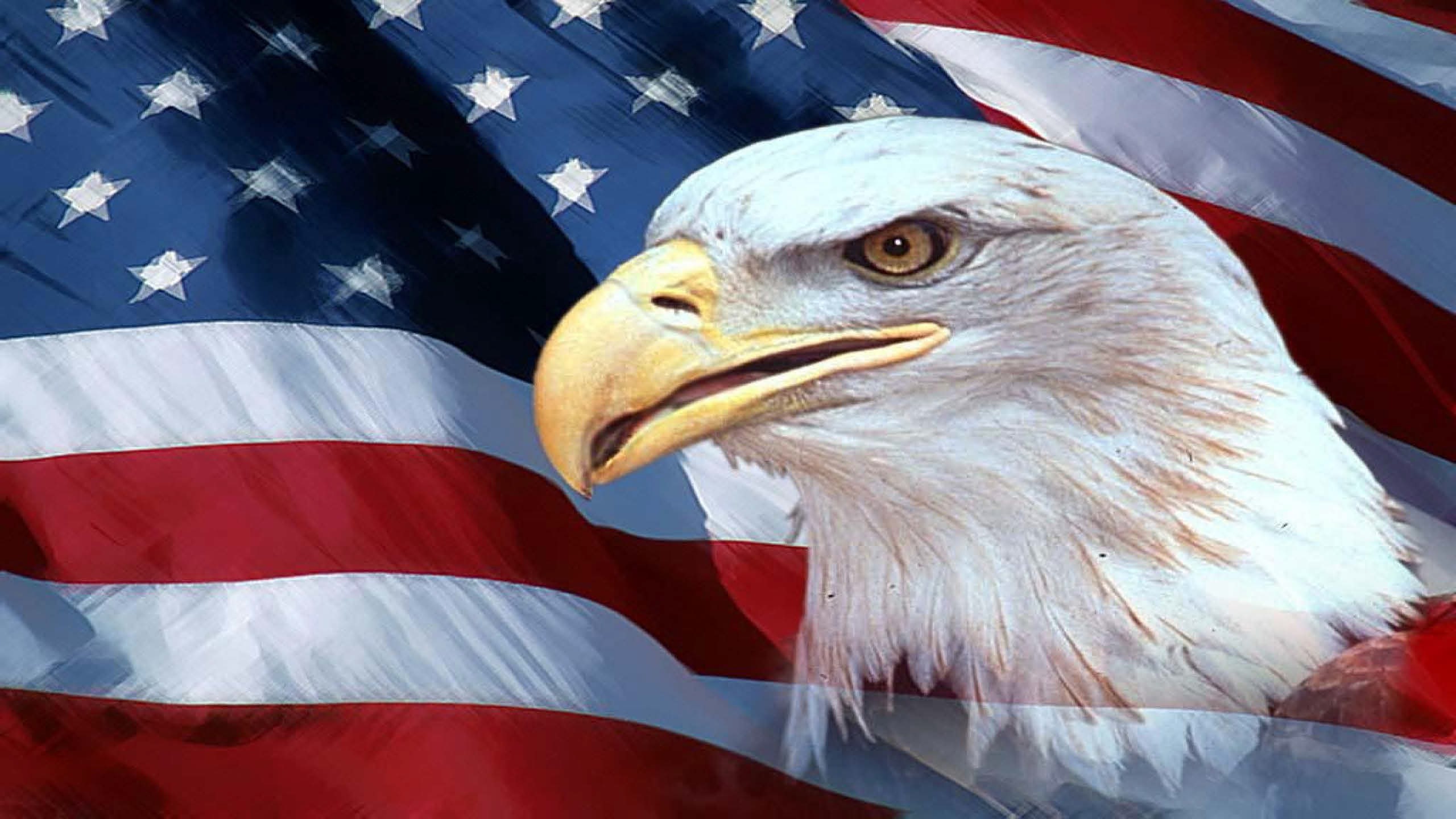 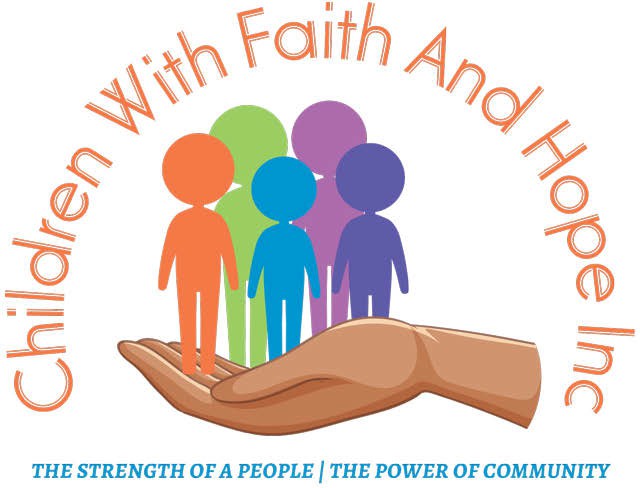 DONATION RECEIPT
Date: 	

CHILDREN WITH FAITH AND HOPE INC
1010 Pevely Pointe Dr 004 Pevely, Missouri
63070

Thank you 	[Donor’s Name] for your contribution of
	Dollars ($	) in value described as:

- Monetary Payment made by ☐ check ☐ credit card ☐ cash ☐ other 	
- Food described in the itemized list in Exhibit A
- Property (in kind) described in the itemized list in Exhibit A
- Vehicle described in Exhibit B

CHILDREN WITH FAITH AND HOPE INC is classified as a 501(c)(3) non-profit organization by the standards of the Internal Revenue Service (IRS). Therefore, the donation may be tax-deductible to the extent allowed by law.
Authorized Signature:
By Ms. Felicia Shanta C. Bradford
Title: Director
Tax ID Number: 47-3840504
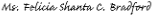 Page 1
EXHIBIT A
Description of Donation Value
	$	
	$	
	$	
	$	
	$	
	$	
	$	
	$	
	$	
	$	
	$	
	$	
	$	
	$	
	$	
	$	
	$	
	$	
	$	
	$	
	$	
	$
Page 1
$
Page 1
EXHIBIT B
Make: 	
Model: 			 Color: 		 Year: 	
Body Style: 	
Vehicle Identification Number (VIN): 		(17 characters) Odometer Reading: 	Miles
Page 1